স
স্বাগতম
পরিচিতি
সাইফুর রহমান 
সিনিয়র শিক্ষক 
দক্ষিণা চরণ পাইলট উচ্চ বিদ্যালয়,
চুনারুঘাট- হবিগঞ্জ।
মোবাইল ০১৭২০২৭২৬১১
saifurkader@gmail.com
পাঠ পরিচিতি
শ্রেণী- নবম 
মোট শিক্ষার্থী- ৬০ জন
বিষয়ঃ বাংলা প্রথম পত্র (পদ্য)
পাঠঃ  ‘ মানুষ’
ছাত্র সংখ্যাঃ৭০ জন।
সময়ঃ ৫০ মিনিট
মনোযোগ আকর্ষণ        ছবিগুলো  লক্ষ্য কর
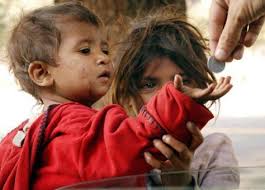 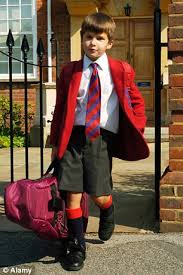 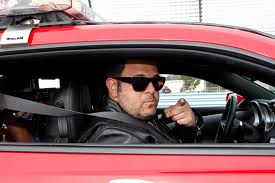 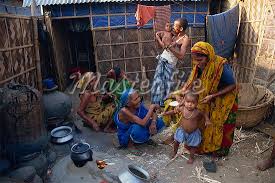 ‘মানুষ’
কাজী নজরুল ইসলাম
শিখন ফল
এই পাঠ শেষে শিক্ষার্থীরা
কবি কাজী নজরুল ইসলামের পরিচিতি উল্লেখ করতে পারবে।
নতুন শব্দের (সাম্য, ভুখারি,পুরুত, আজারি) অর্থ বলতে পারবে।
‘মানুষ’ কবিতায় কবির সাম্যবাদী দৃষ্টিভঙ্গির তাৎপর্য বিশ্লেষণ করতে পারবে।
আদর্শ পাঠ
সরব পাঠ
জন্ম-১৮৯৯
মৃত্যু- ১৯৭৬
শৈশব-লেটো গানের দলে যোগ   দেন
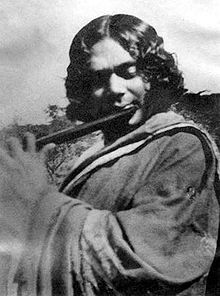 সম্মাননা- ডিলিট উপাধি
কাজী নজরুল ইসলাম
উপাধি- বিদ্রোহী
সাহিত্যকর্ম- অগ্নিবীণা, ছায়ানট বিষেরবাশি ।
কজী নজরুল ইসলামের দু’টি সাহিত্যকর্মের নাম বল

মানুষ কবিতাটি  কবির কোন কাব্য গ্রন্থ থেকে নেওয়া হয়েছে
একক কাজ
শব্দ
চিত্র
অর্থ
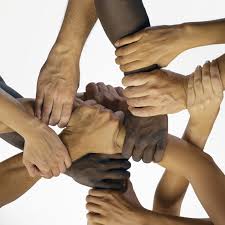 সমতা
সাম্য
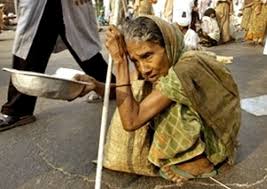 ভুখারি
ক্ষুধার্ত ব্যক্তি
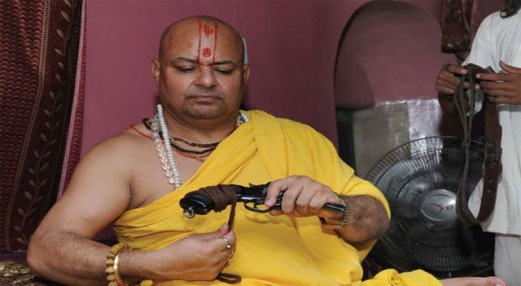 পুরুত
পুরোহিত
জোড়ায় কাজ
শব্দ দুটি দিয়ে বাক্য তৈরি কর
সাম্য
১
২
পুরুত
পাঠ বিশ্লেষণ
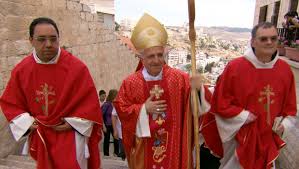 গাহি সাম্যের গান
মানুষের চেয়ে বড কিছু নাই,নহে কিছু মহীয়ান
নাই দেশ-কাল-পাত্রের ভেদ,অভেদ ধর্মজাতি,
সব দেশে সব কালে ঘরে-ঘরে তিনি মানুষের জ্ঞাতি।
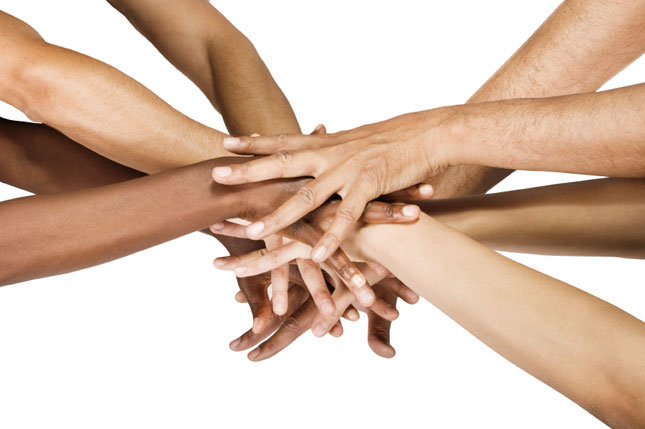 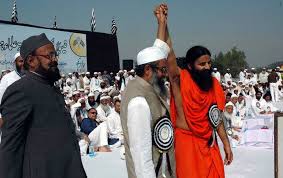 ‘পূজারী,দুয়ার খোলো,
ক্ষুধার ঠাকুর দাঁড়ায়ে দুয়ারে 
    পূজার সময় হলো! 
স্বপন দেখিয়া আকুল পূজারী খুলিল ভজনালয়, 
দেবতার বরে আজ রাজা-টাজা হয়ে যা বে নিশ্চয়! 
জীর্ণ-বস্ত্র শীর্ণ-গাত্র,ক্ষুধায় কণ্ঠ ক্ষীণ- 
ডাকিল পান্থ, ‘দ্বার খোলো বাবা, খাইনি তো সাত দিন!’
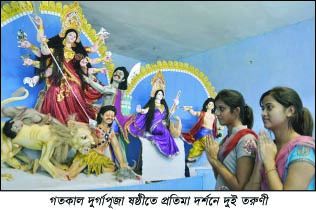 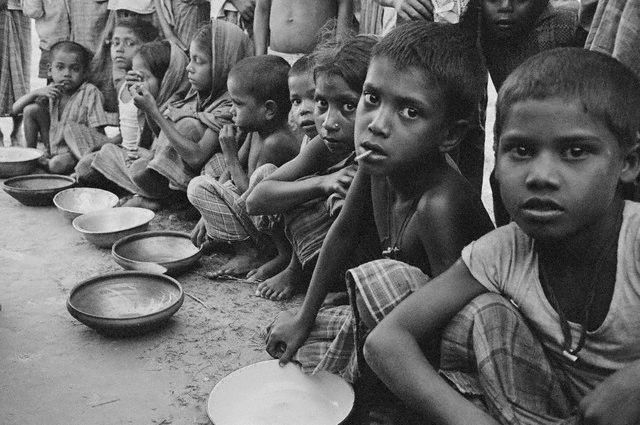 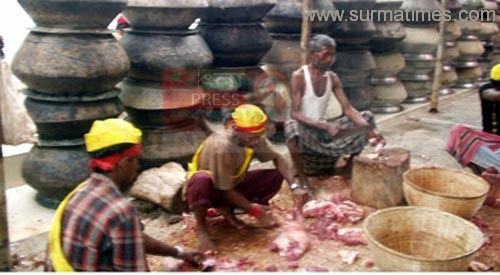 ‘ঐ মন্দির পুজারীর,হায় দেবতা,তোমার নয়!’ 
মসজিদে কাল শিরনি আছিল,অঢেল গোস্ত রুটি 
বাঁচিয়া গিয়াছে,মোল্লা সাহেব হেসে তাই কুটি কুটি, 
এমন সময় এলো মুসাফির গায়ে আজারির চিন 
বলে,বাবা,আমি ভুখা ফাকা আছি আজ নিয়ে সাত দিন!
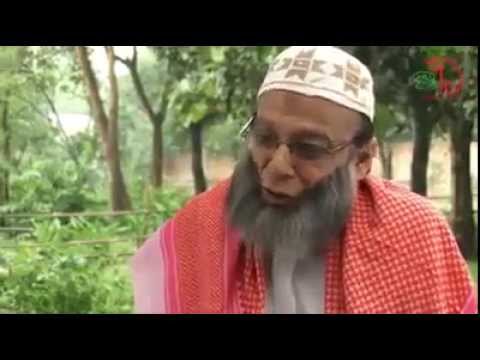 দলীয়কাজ
‘আশিটা বছর কাটিয়া গেল,আমি ডাকিনি তোমায় কভু,
আমার ক্ষুধার অন্ন তা বলে বন্ধ করনি প্রভু।
পঙক্তি মালা বিশ্লেষণ কর
বাড়ির কাজ
তোমার পাড়া বা মহল্লার মোট জনসংখ্যার মধ্যে নারী ও পুরুষের সংখ্যা উল্লেখ কর।
মূল্যায়ন
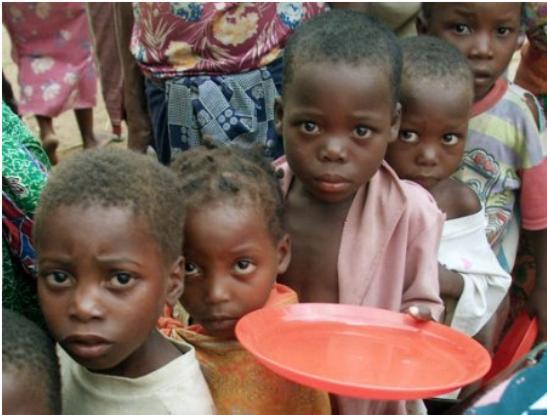 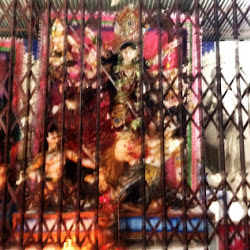 চিত্র-২
চিত্র-১
ক. পুরুত শব্দের অর্থ কী?
খ. মানুষ কবিতায় কবির মতে মন্দির মসজিদে প্রভুর দাবি নেই কেন বুঝিয়ে লিখ।
গ. ‘জীর্ণ –বস্ত্র শীর্ণ-গাত্র,ক্ষুধায় কণ্ঠ ক্ষীণ’- চরণ টি ১নং চিত্রের আলোকে    
    ব্যাখ্যা কর।
‘ঘ. চিত্র-১ ও ২ এ ‘মানুষ’ কবিতার সমগ্র ভাব প্রতিফলিত হয়েছে-বিশ্লেষণ   
  কর।
বাড়ির কাজ
“মানুষ মানুষের জন্য”উক্তিটি দ্বারা কী বুঝ ?এ সম্পর্কে দশটি বাক্য লিখে আনবে।
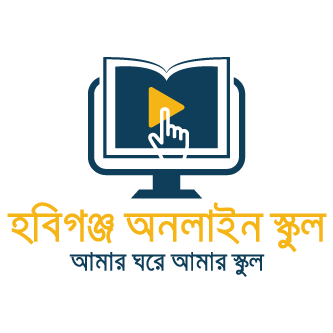 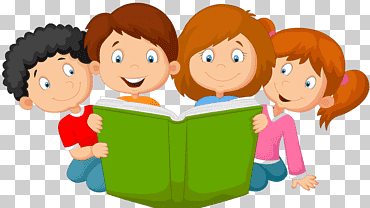 ধন্যবাদ